Design of Photocatalysts for CO2 Reduction from First Principles
Michael Nolan
Tyndall National Institute, University College Cork, Cork, Ireland
2. Outputs & Results

Nanocluster modified TiO2 heterostructures









High-lying Bi2O3/Cr2O3 states@VB edge
Reducible through loss of oxygen




High-lying O2p states from alkaline earth oxide – enhanced basicity
1. Research Challenge & Solution

CO2 emissions show atmospheric
concentrations ~410 ppm


Caused primarily by burning of fossil fuels
Require: emissions reductions, capture and use of emitted CO2 are required
Two technologies: CO2 capture + storage (CCS) and CO2 capture + use (CCUS)
We have explored, using materials modelling, materials based on modifying TiO2 with metal oxides
The ability of these heterostructures to adsorb CO2 is examined for both capture and activation/conversion
We propose for CO2 capture the modification of TiO2 with alkaline earth oxide nanoclusters
For conversion we propose the modification of TiO2 with Bi2O3 or Cr2O3 nanoclusters
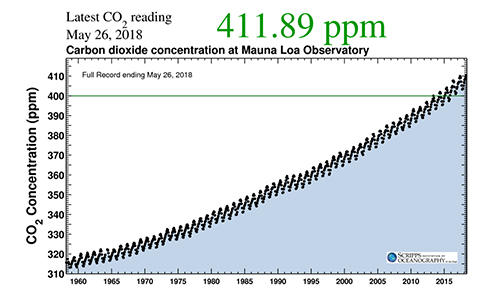 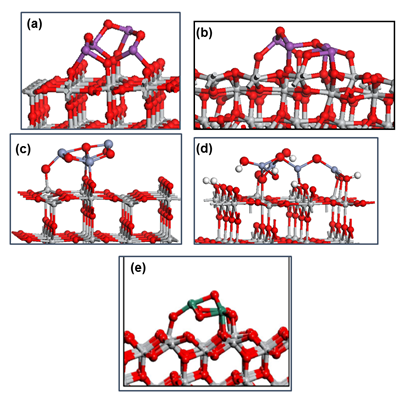 Bi2O3-rutile
Bi2O3-anatase
Cr2O3-rutile
Cr2O3-anatase
1a
1b
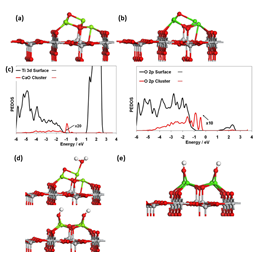 MgO-rutile
CaO-rutile
3
2. Outputs & Results

Reduced Bi2O3-TiO2










Chromia-anatase














MgO-rutile
3. Conclusions

DFT modelling of rutile and anatase TiO2 modified with metal oxide nanoclusters
CO2 adsorption with moderate adsorption energies is possible
On alkaline earth oxides, strong CO2 adsorption suggests possibility for CO2 capture
Presence of reduced species can promote CO formation or electron transfer
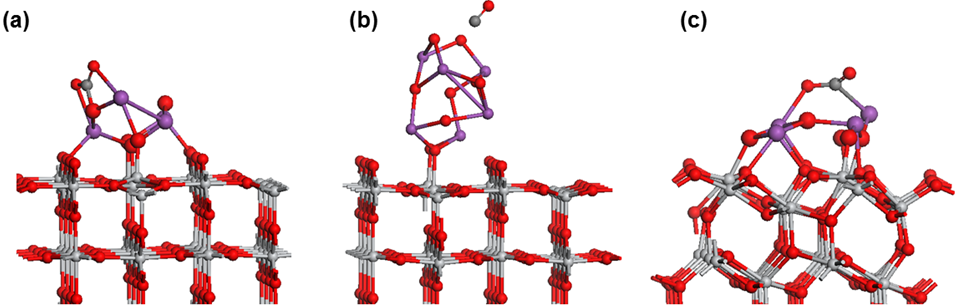 9
CO2 adsorption          Direct CO formation	   COO- formation
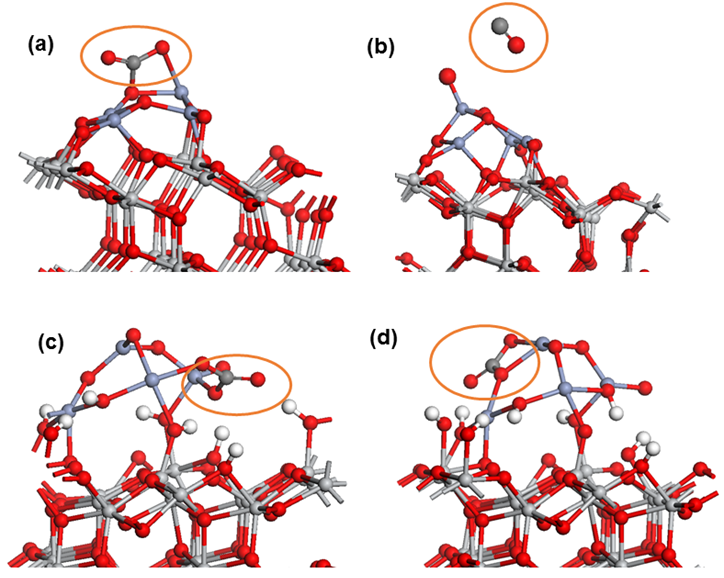 4. Methods

Plane wave density functional theory in 3-dimensional periodicity; VASP.5.3 code
400 eV plane wave cut off energy, PW91 XC functional
DFT+U – U = 4.5 eV on Ti 3d 
Relax nanoclusters in the gas phase and adsorb in multiple configurations on rutile (110) and anatase (101)
Adsorb CO2 in multiple configurations on modified TiO2 heterostructures and relax
CO2 adsorption	
Direct CO formation
Surface hydroxyls:
CO2 adsorption
5. Acknowledgements

Science Foundation Ireland, Grant 14/US/E2915
Northwestern University, University of Ulster
Stephen Rhatigan, Marco Fronzi, William Daly
ICHEC – HPC resources
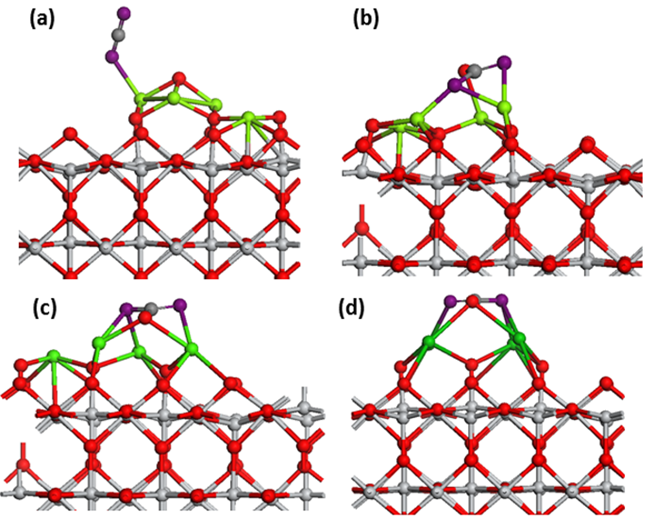 Upright CO2 adsorption
Carbonate adsorption
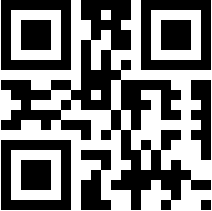 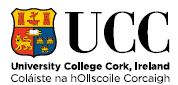 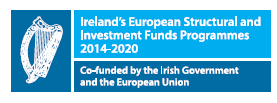 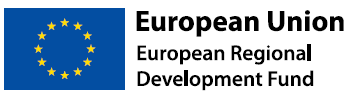